Good morning students
Introduction of teacher:
  Biplab Chandra paul
   Head Teacher,    Auliabad gps
Madhobpur,Habiganj
bpaulhtgps@gmail.com
Learning Outcome

1.The students will be able to say the word meaning.
Students,tell me some word for A
12/16/2019
4
ACT
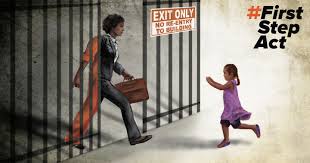 অভিনয় করা
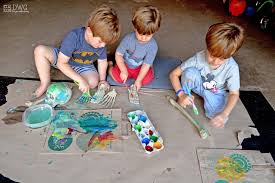 ACTIVITY
কার্যকলাপ
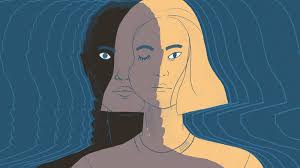 AGAIN
আবার
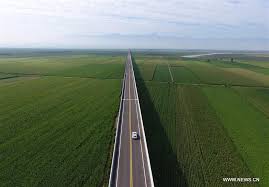 ALONG
বরাবর
12/16/2019
5
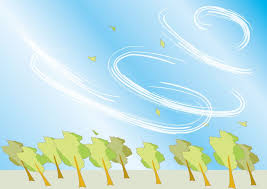 AIR
বাতাস
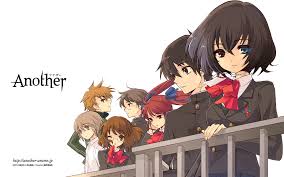 ANOTHER
অন্য
ANSWER
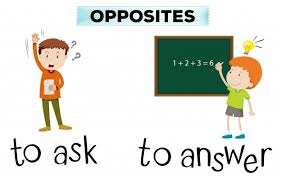 উত্তর
ANT
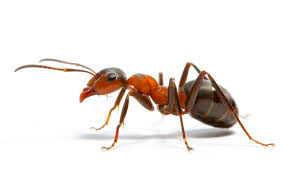 পিঁপড়া
12/16/2019
6
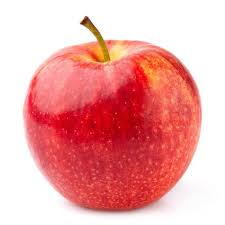 APPLE
আপেল
ARE
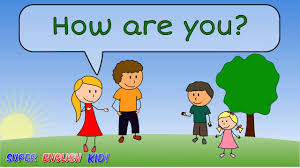 হয়
ASK
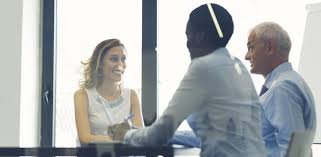 জিজ্ঞাসা
AT
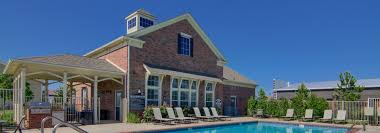 তে
12/16/2019
7
Thanks for your active participation.
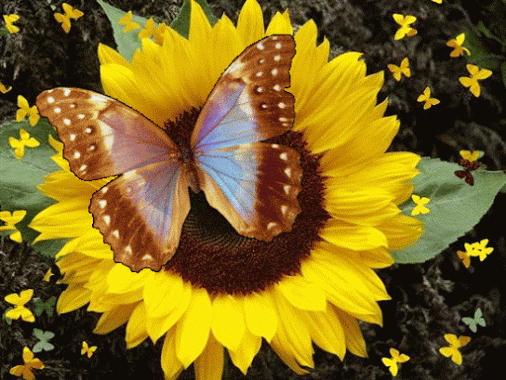 12/16/2019
8